Lubuskie – Moja mała ojczyzna
Wyobraź sobie, że Polska - kraj w którym mieszkamy, nasza ojczyzna, jest wielkim domem. W domu tym znajduje się 16 pokoi. Każdy pokój- region ma swoją nazwę i miejsce na mapie.Nasz pokój- nazywa się lubuskie.
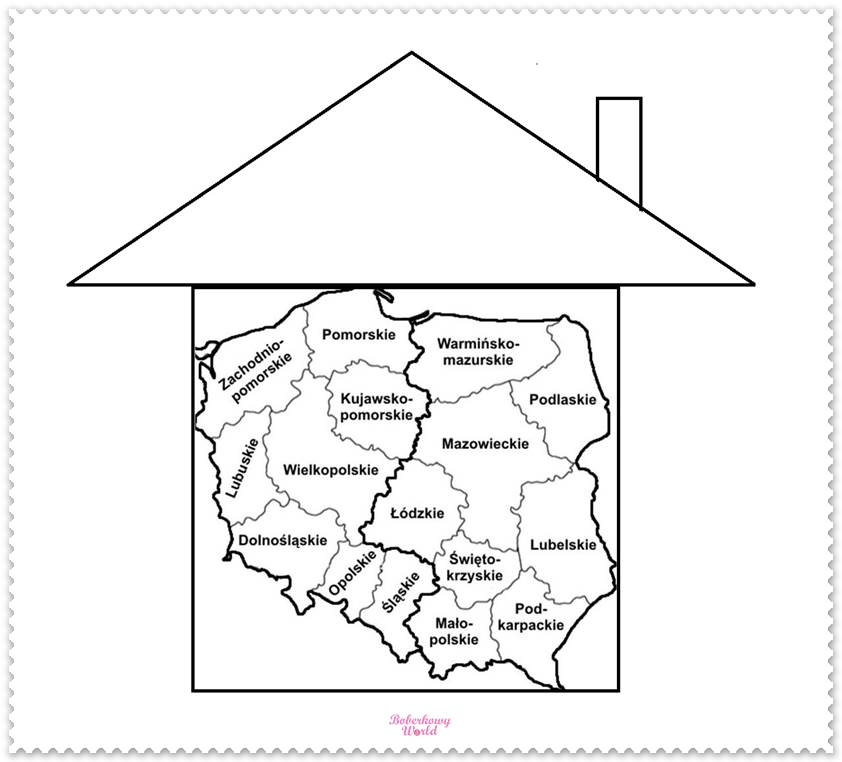 Pamiętasz, jednym z symboli Polski było godło. Regiony też mają symbole, które nazywamy herbami.Zobacz zdjęcie herbu województwa lubuskiego.
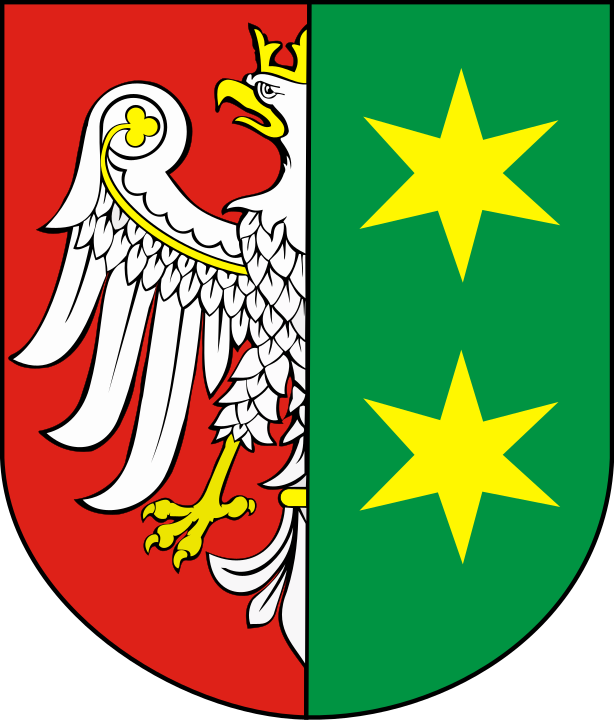 Lubuskie ma także swoją flagę
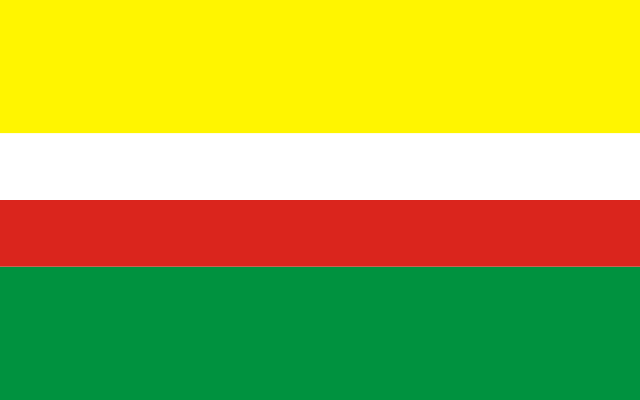 Pamiętacie stolica polski to warszawa. natomiast województwo lubuskie posiada dwie stolice
Gorzów wielkopolski
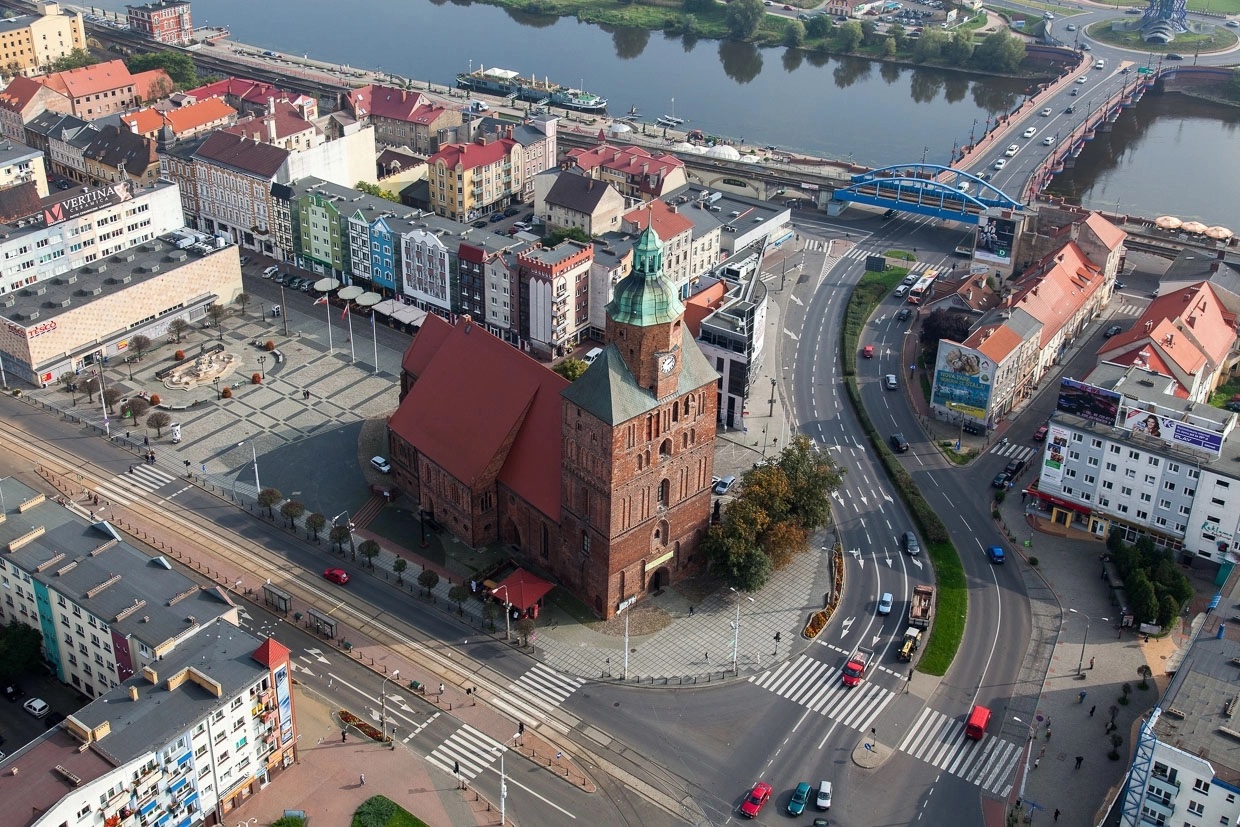 Zielona góra
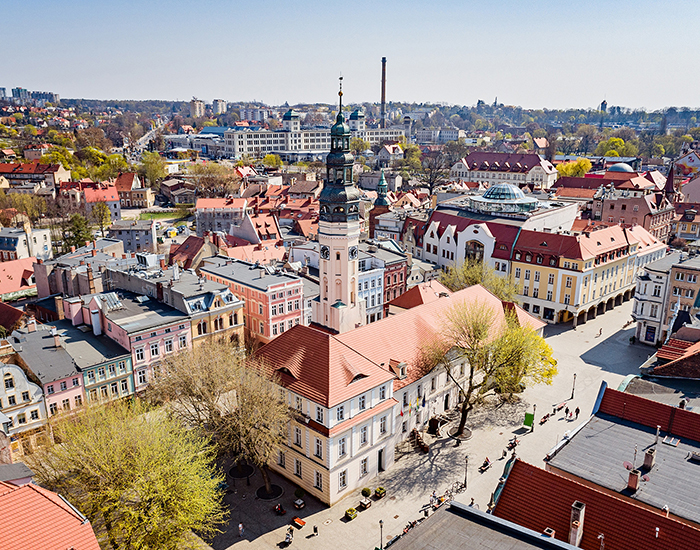 Najpiękniejsze miejsca w województwie lubuskim
Park narodowy ujście warty
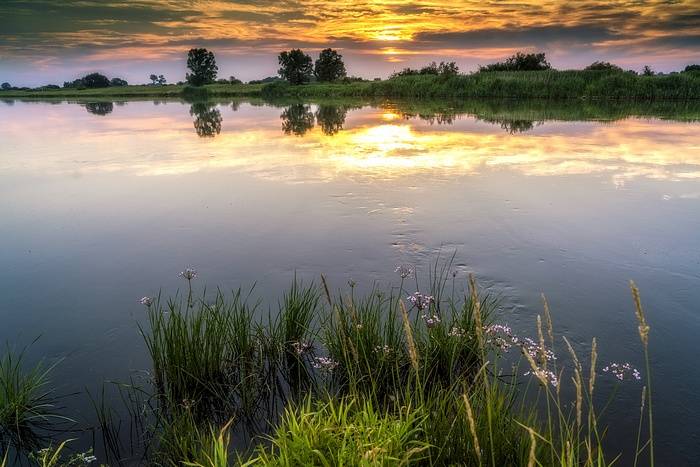 Park mużakowski
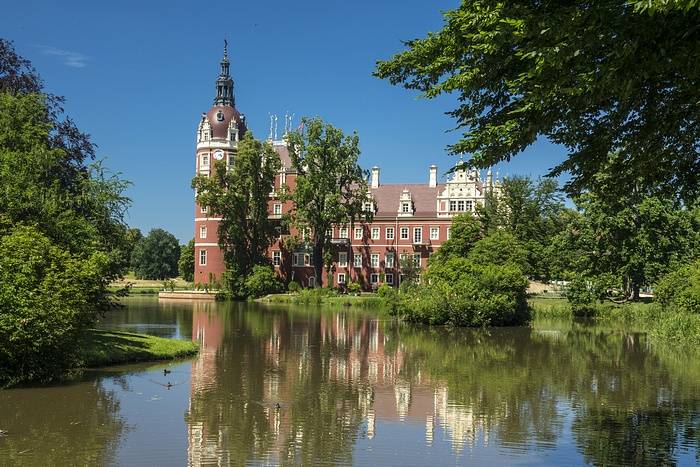 Jezioro sławskie
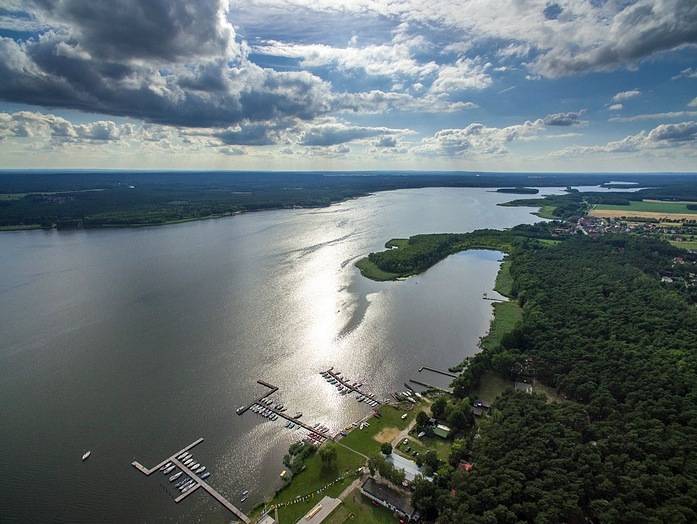 Międzyrzecki rejon umocniony
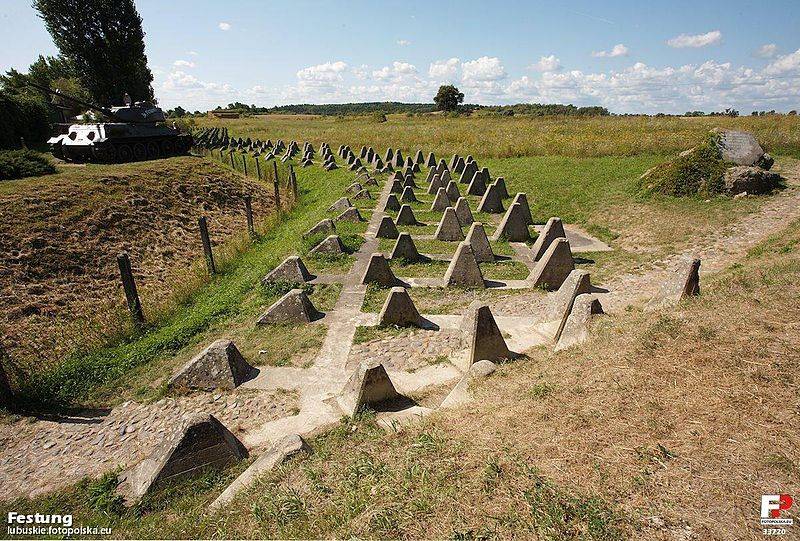 Park miłości im. Michaliny wisłockiej w Lubniewicach
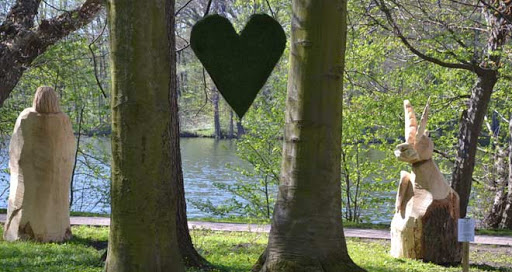 Światowy geopark „łuk mużakowa”
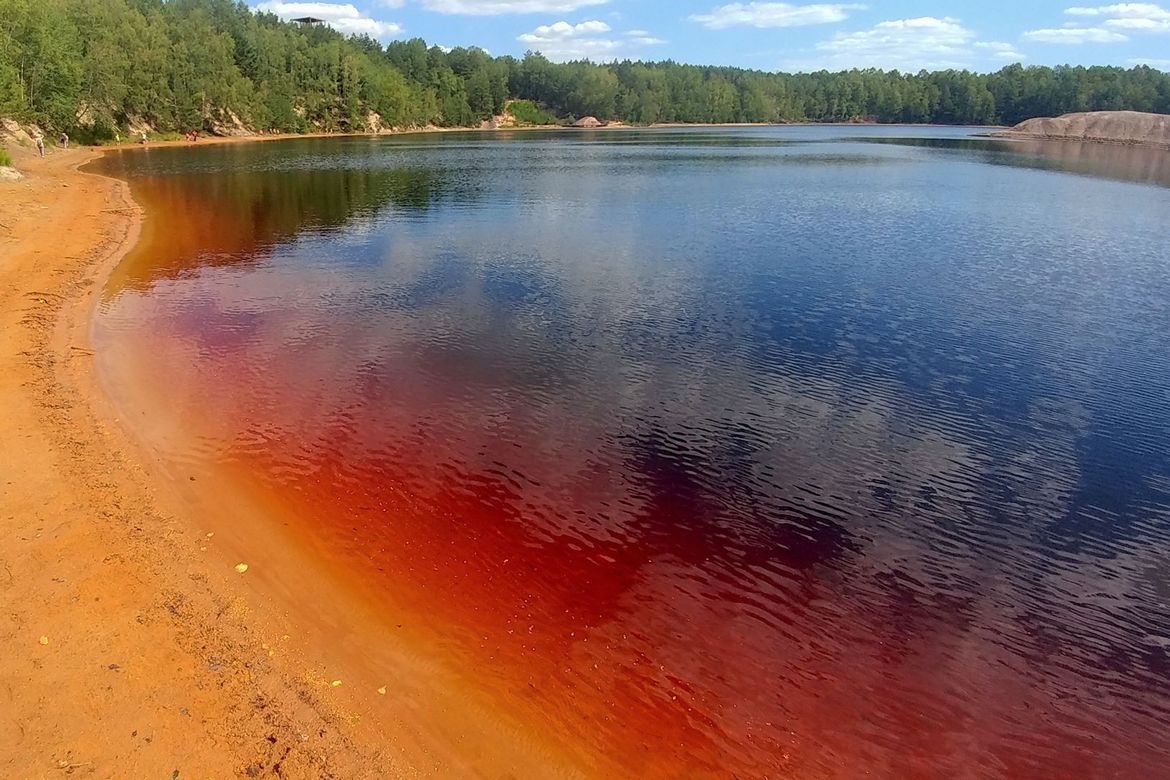 Łagów
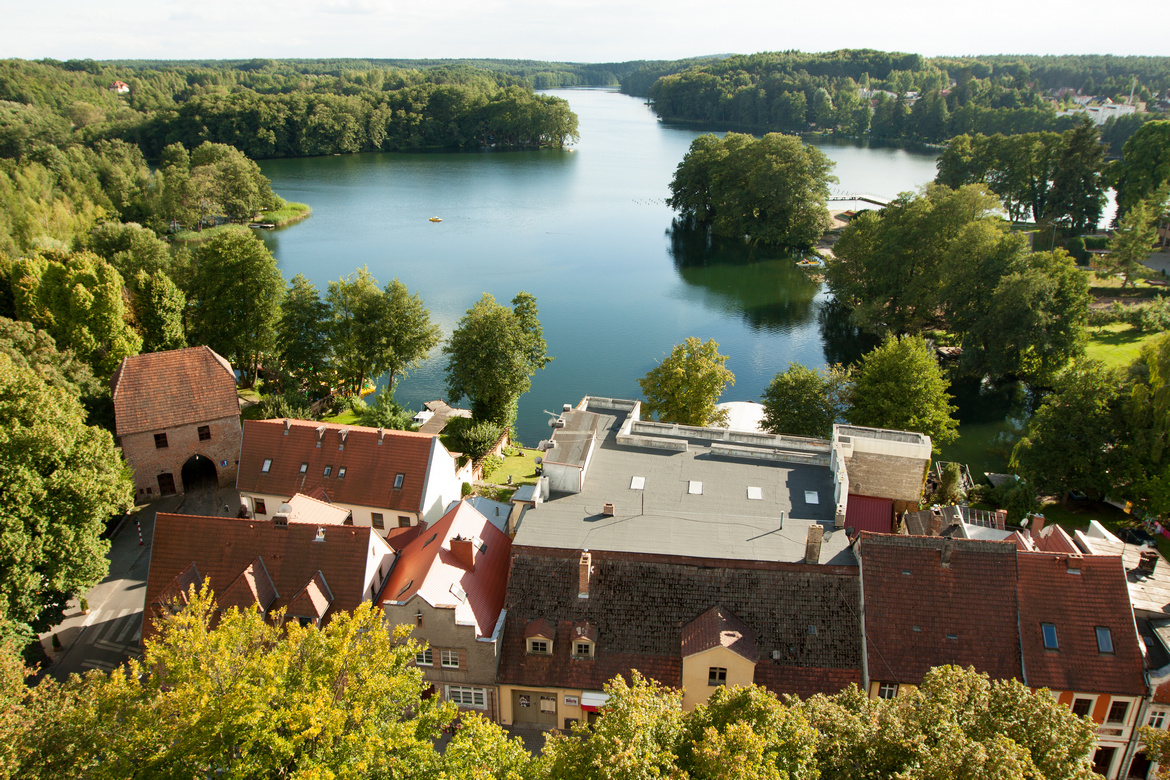 Pałac Mierzęcin
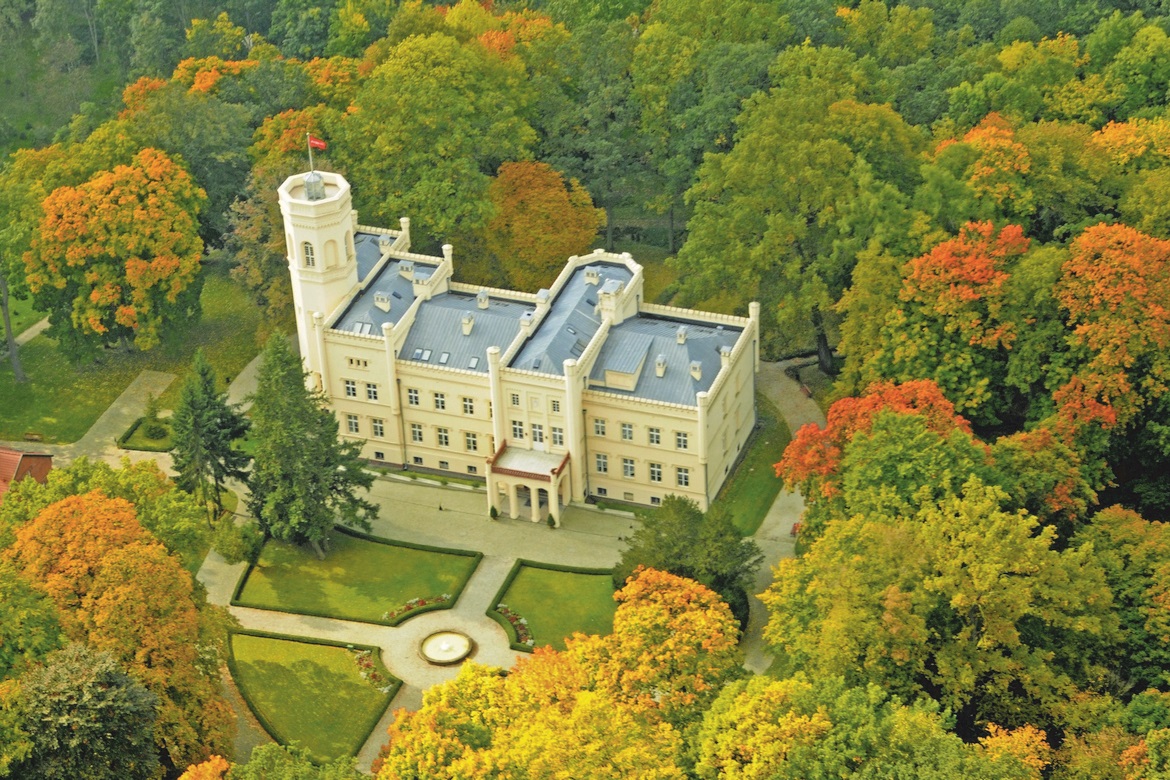 „rzeczpospolita ptasia”-Słońsk
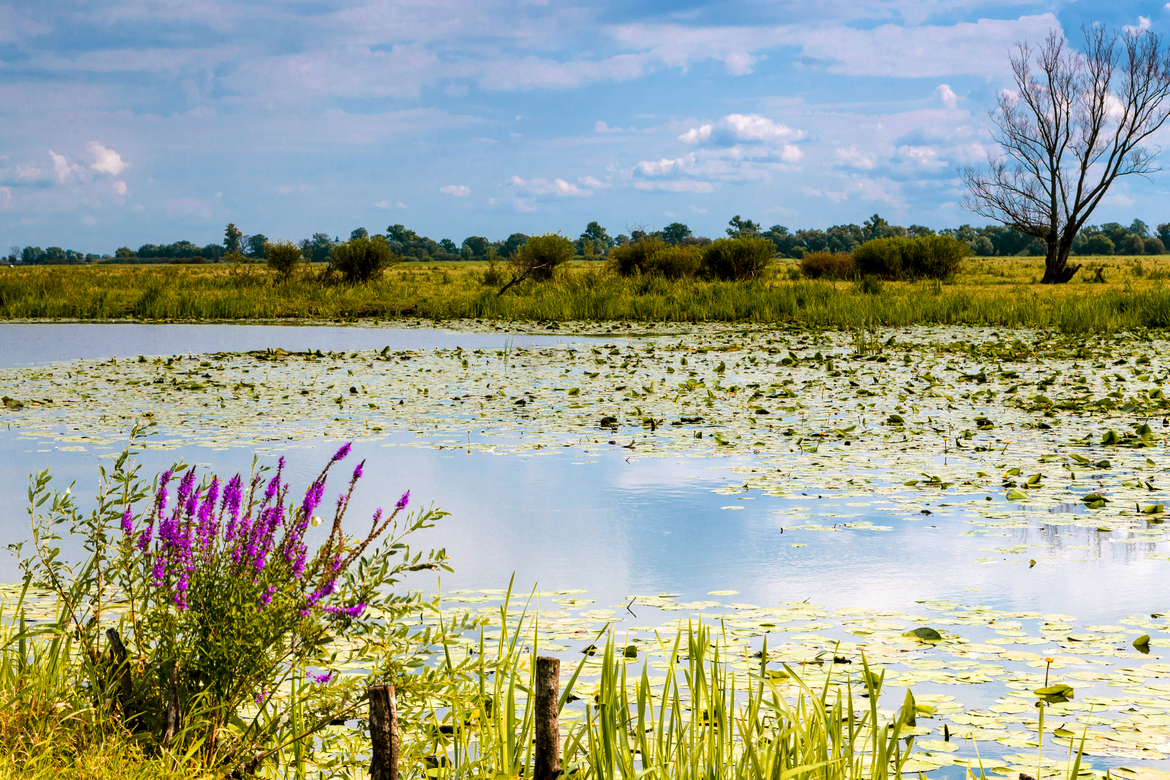